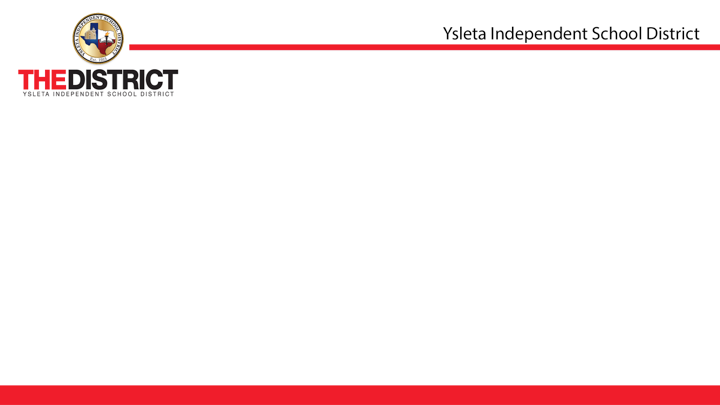 30 Apps in 45 Minutes!
Shelley Smallwood
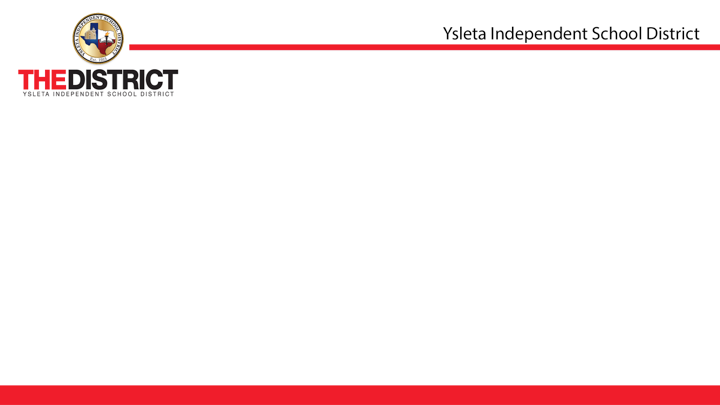 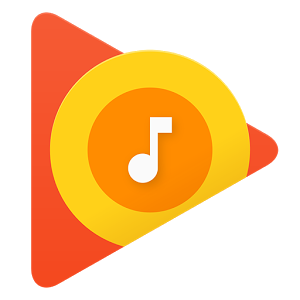 Google Play for Music
Play all genres of music FREE!
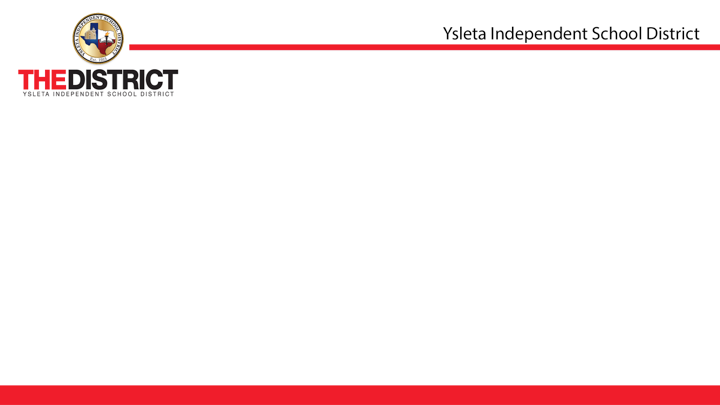 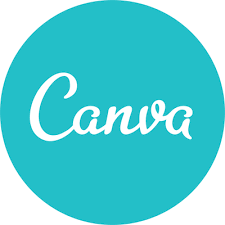 Canva
A great tool to use for creating pictograms and infographics. Create professional looking visuals with only a few clicks. Accounts are FREE!
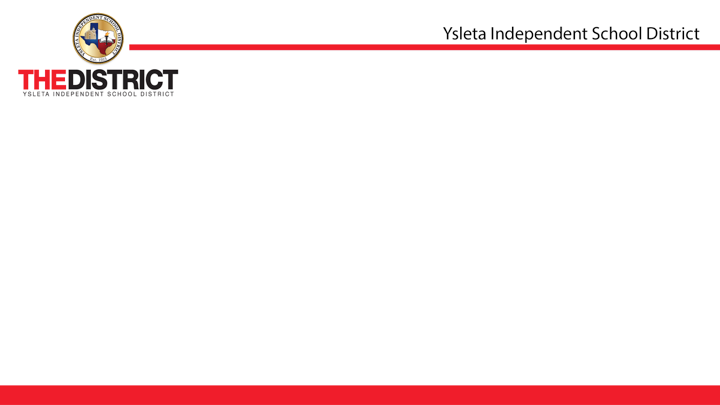 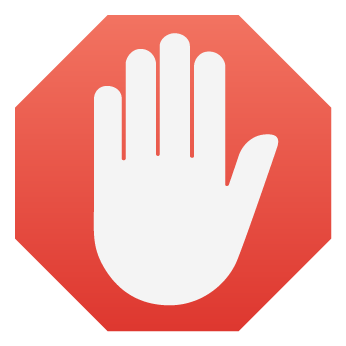 AdBlock
An extension from the Chrome Web Store that will block the ads appearing in YouTube!
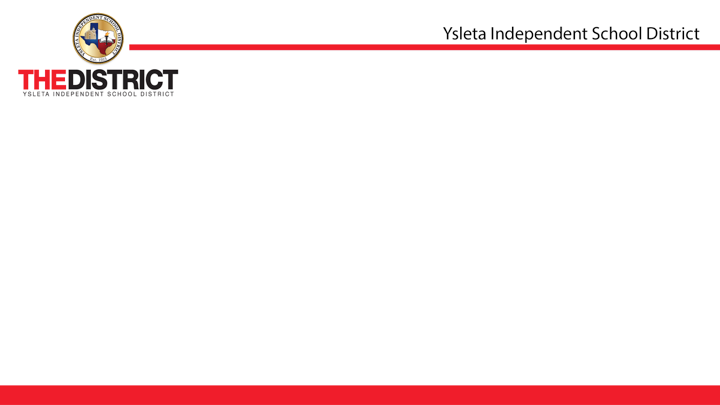 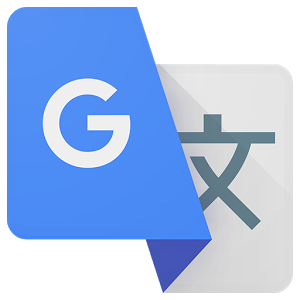 Google Translate
This app will help second language learners join the conversation! Hundreds of languages included.
Let’s try it! Download the app to your SmartPhone or go to the link above.
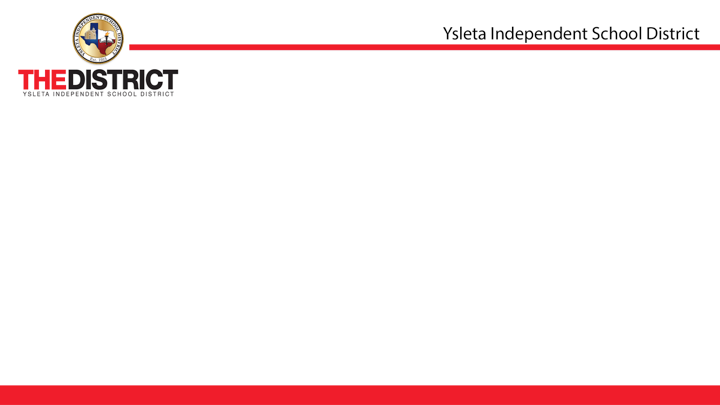 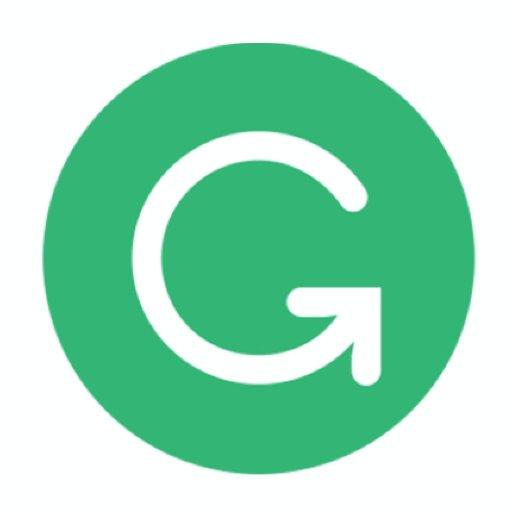 Grammarly
Is a FREE Chrome extension from the Web Store that checks grammar and spelling.
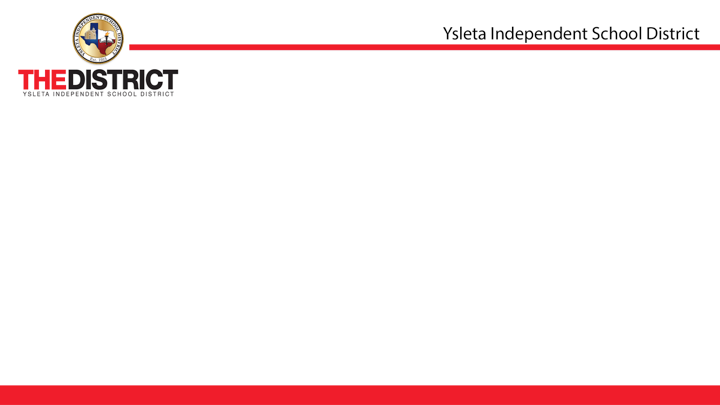 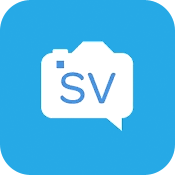 SnapVerter
Quickly transform classroom papers, images and Bookshare eBooks into accessible, Google Drive friendly files. Make every single word in your classroom accessible for every student. Add-on to ReadWrite.
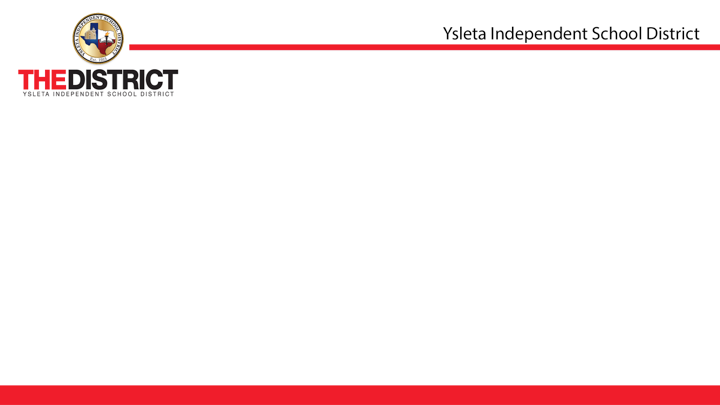 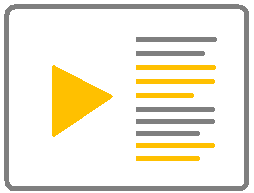 VideoNot.es
Allows individuals to take notes while watching videos. Works with many video hosting sites, including YouTube and Khan Academy! FREE!
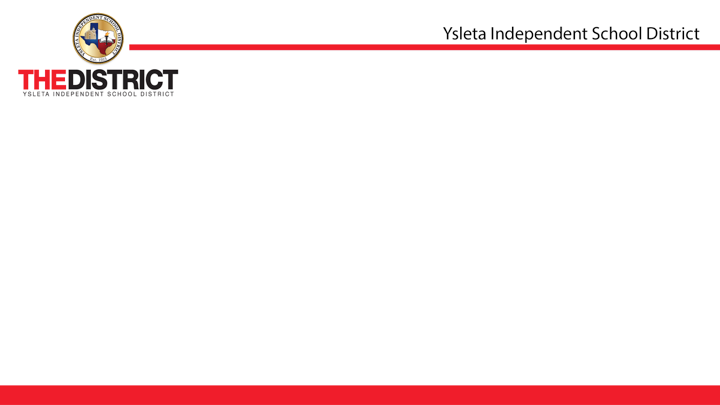 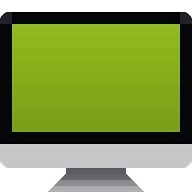 ScreenLeap
Allows anyone to share their screen with up to 8 people for an hour a day, FREE. Your screen can be shared with anyone in the world!
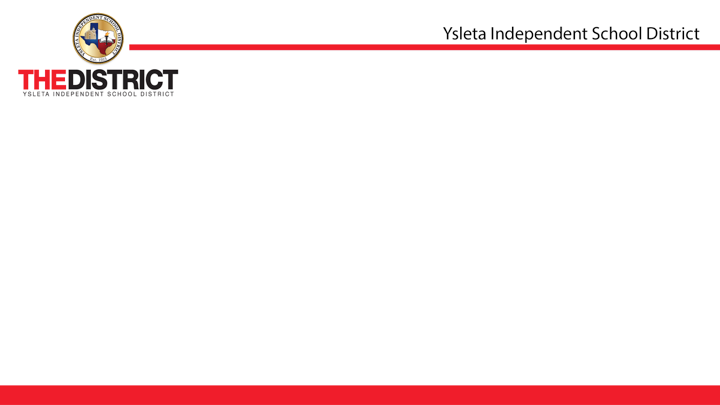 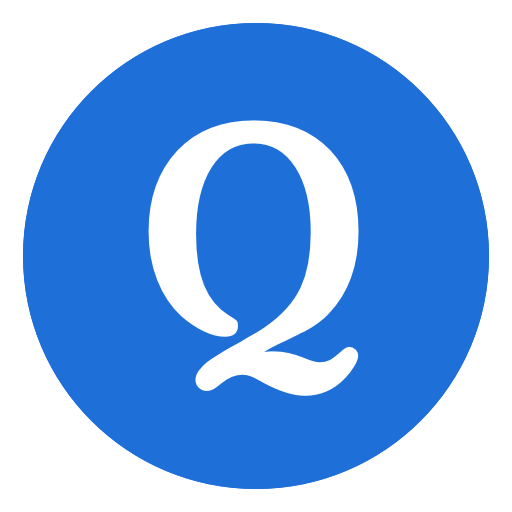 Quizlet
An online application that allows you to create flashcards and other study aides and tools. FREE!
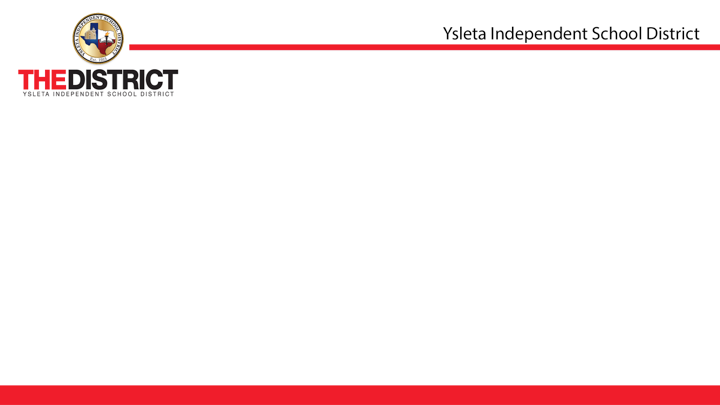 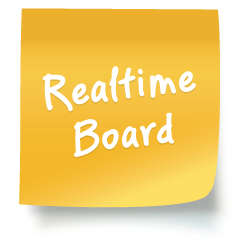 RealtimeBoard
An online whiteboard for visual team collaboration. Add pictures, mockups, drawings, videos, sticky notes, office documents and Google Drive files on an endless canvas. Great tool for students!
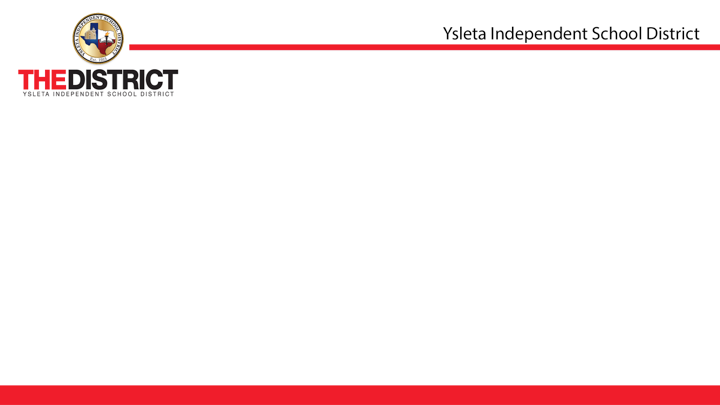 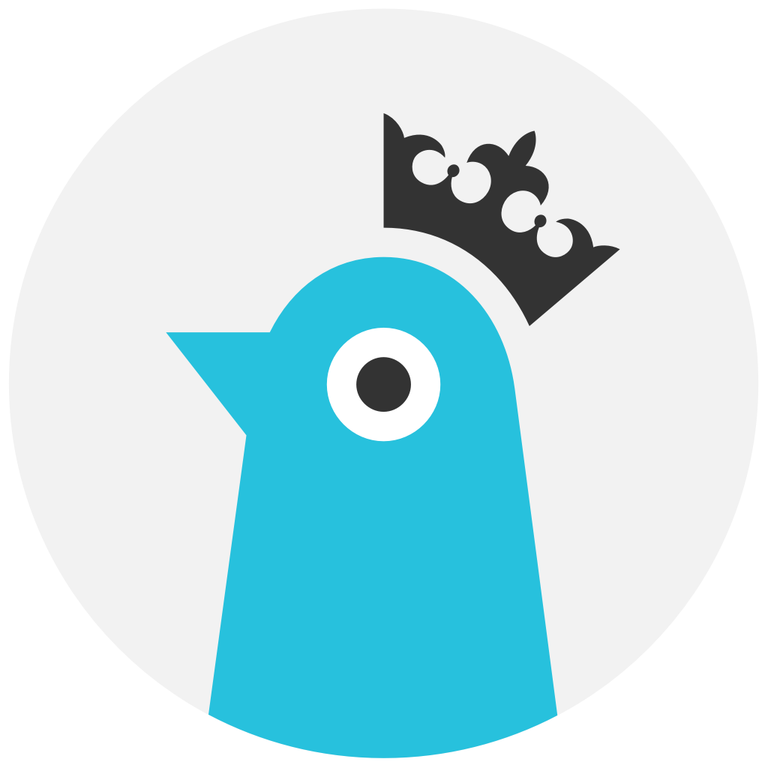 StoryBird
An online application that allows users to create beautiful and professional ebooks FREE. Connect with authors as well!
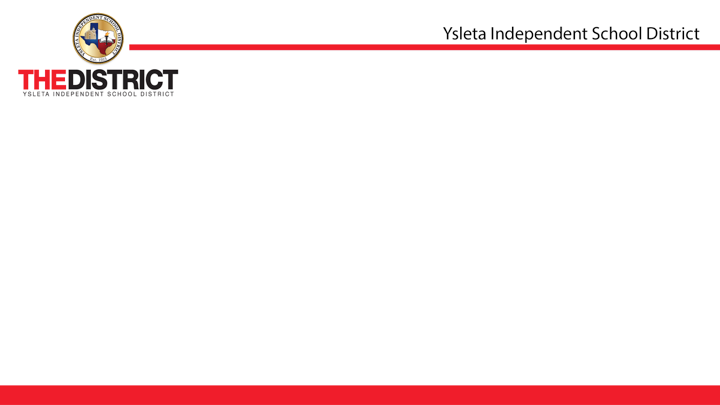 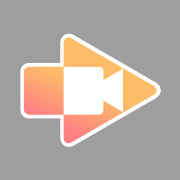 ScreenCastify
A Chrome extension that records screencasts and then easily uploads to Google or YouTube. Exceptional tool for recording lessons and flipping your classroom!
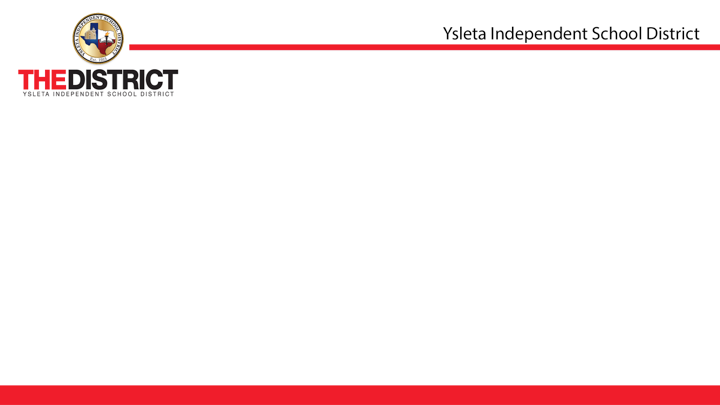 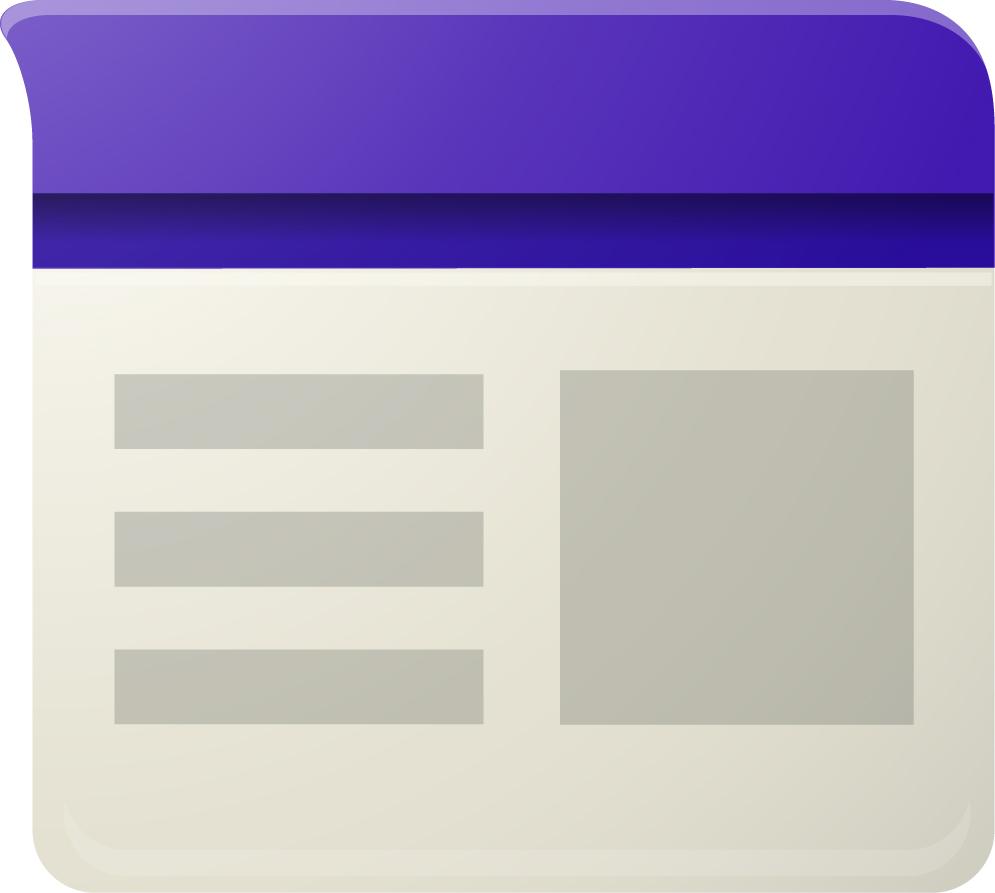 Google Sites
The new Google Sites makes it so easy to create beautiful webpages with just a few clicks. Students will love it! In Google Drive, click the New button and scroll to More
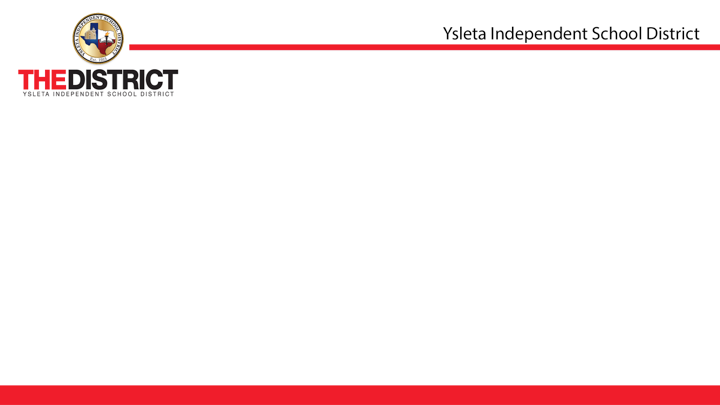 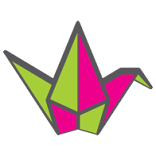 Padlet
A great tool to get quick responses and information from students, in a fun and easy way. Use it for brainstorming or answering open-ended questions. FREE!
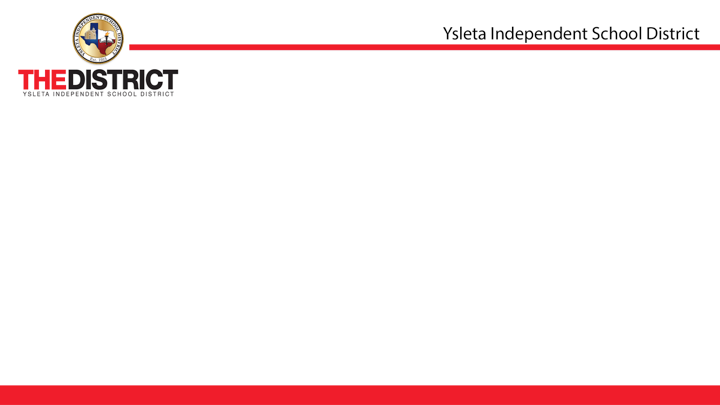 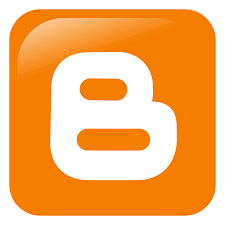 Blogger
Allows users to create their own blog page. Students can use blogger as a writing, reading or reflective journal. It’s a fun platform where everyone has a chance to be heard!
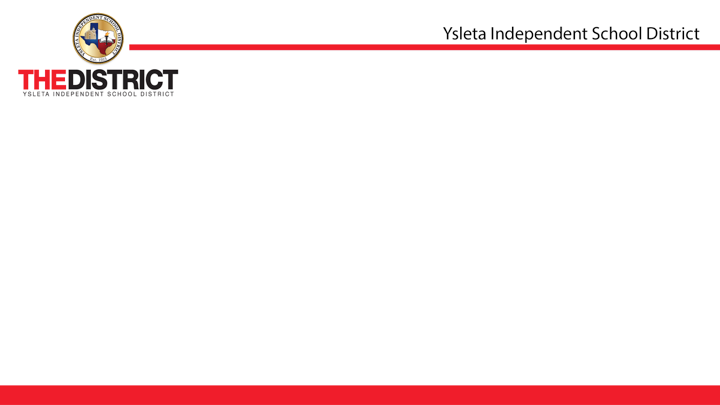 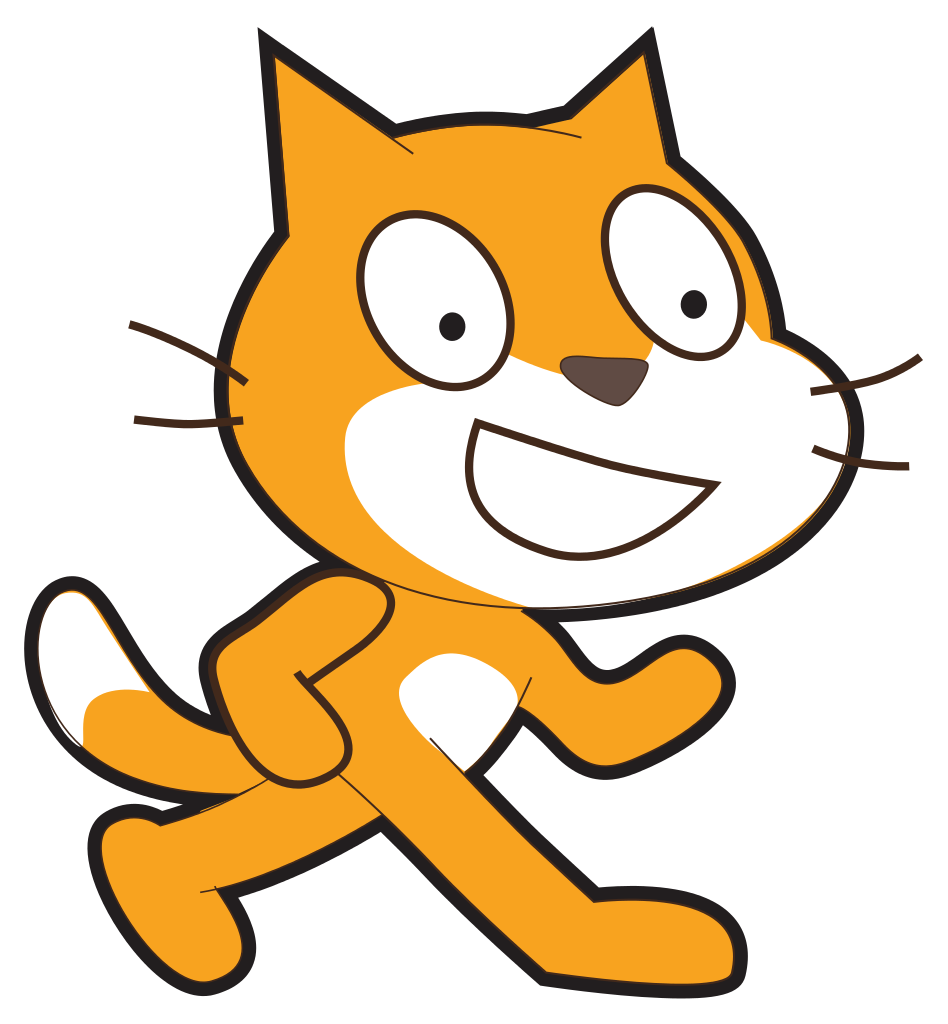 Scratch
It may seem basic, but don’t be fooled! It’s a great site to learn basic to advanced coding.
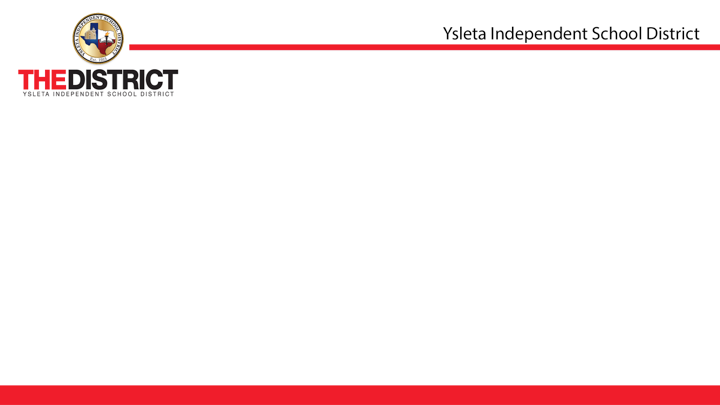 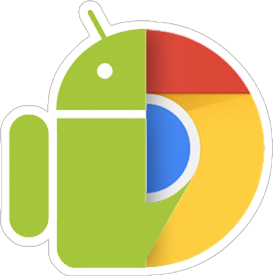 Arc Welder
This Chrome add-on will allow users to download, configure and run android apps within the Chrome browser. There is a bit of a learning curve but students pick it up very quickly!
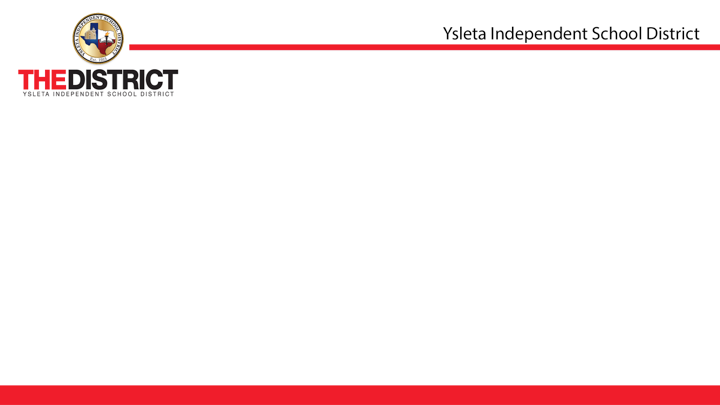 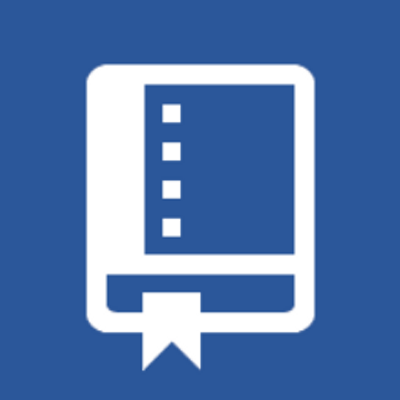 Cite This For Me
This Chrome app will cite websites, books, magazines, etc. It makes creating a bibliography a snap for students!
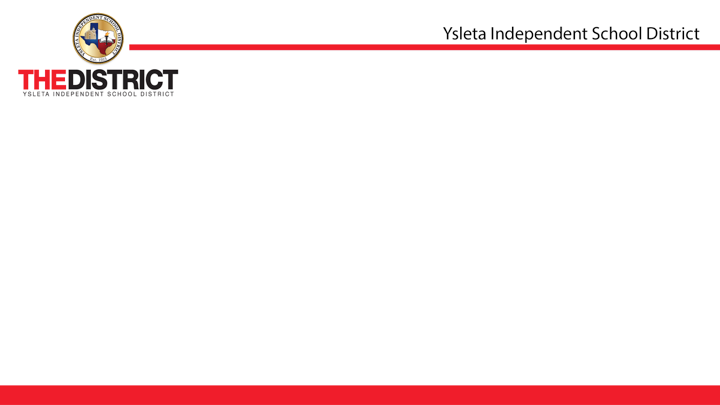 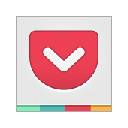 Pocket
Use Chrome extension to save articles, videos, images, etc. that you find online. Simply click the extension, and what you are currently looking at will be saved for viewing later!
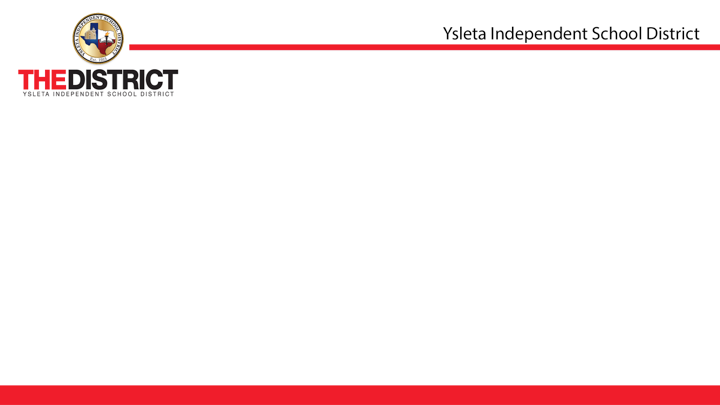 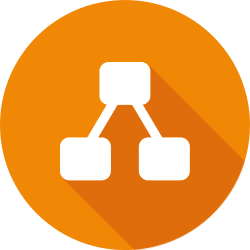 Draw.io.desktop
A FREE Chrome add-on! Create as many thinking maps and diagrams as you’d like!
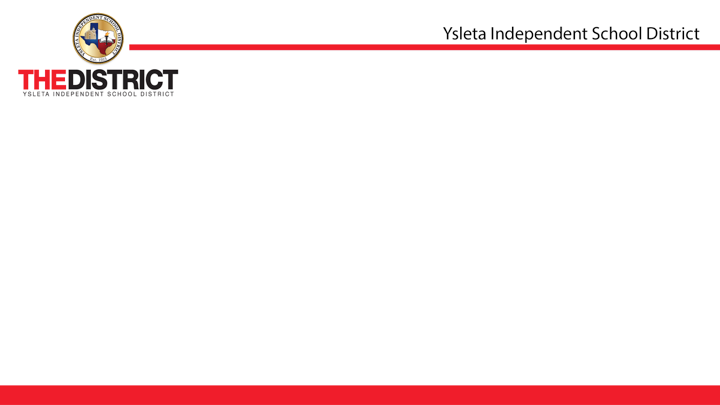 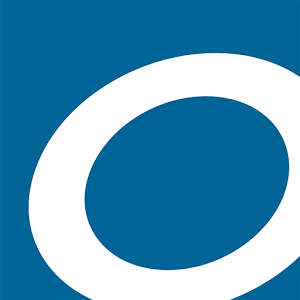 OverDrive
A Chrome app that allows user to checkout and read ebooks from libraries around the country!
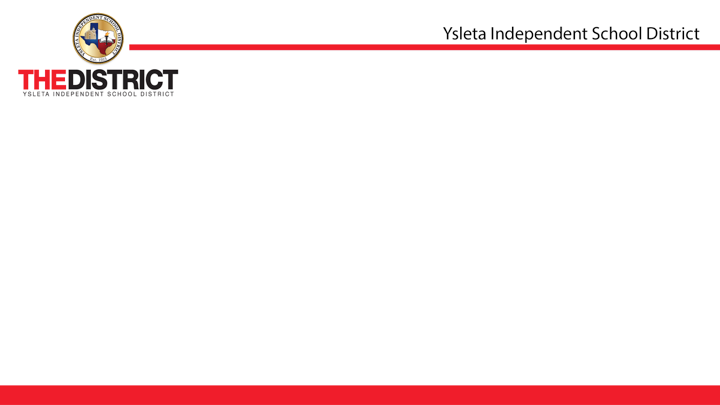 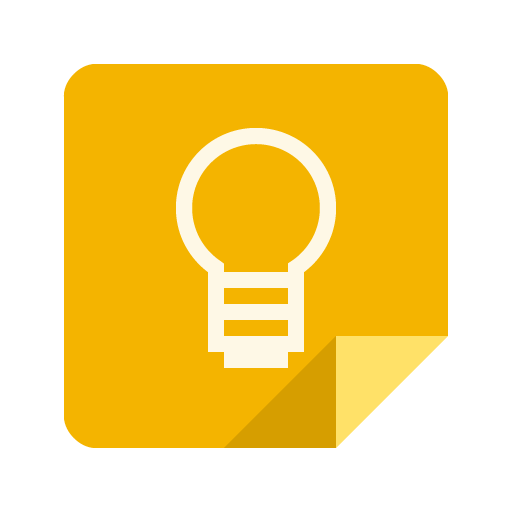 Google Keep
A Chrome app that makes it easy to keep sticky notes about anything and everything! All entries can be accessed by all types of devices from anywhere in the world!
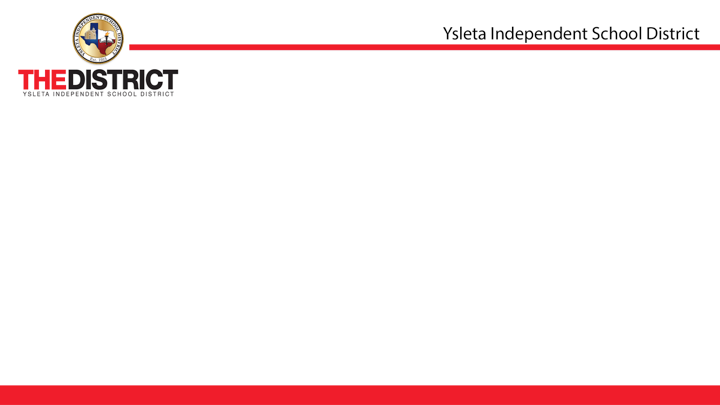 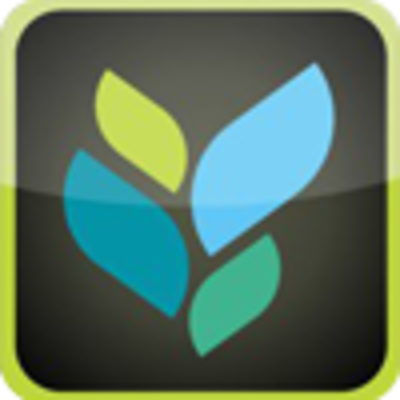 Socrative
Quickly assess students with prepared activities or on-the-fly questions to get immediate insight into student understanding. Provides fun and effective classroom engagement!
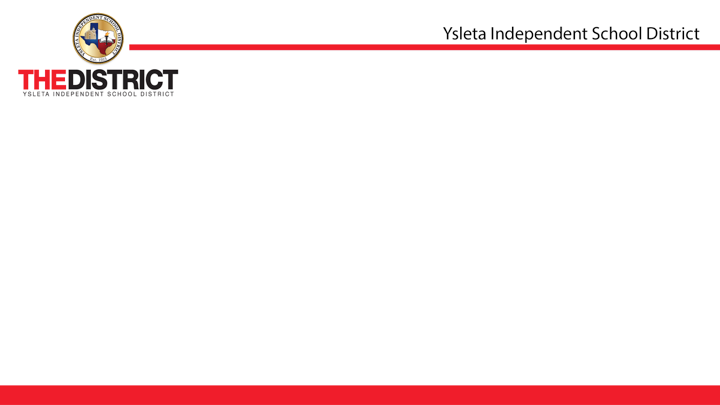 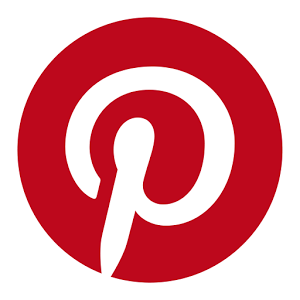 Pinterest
The best place to find great ideas for any topic. Great classroom ideas that you can use immediately. But that’s not all...DIY projects, food, holiday ideas...and much much more. Share boards with others too!! FREE
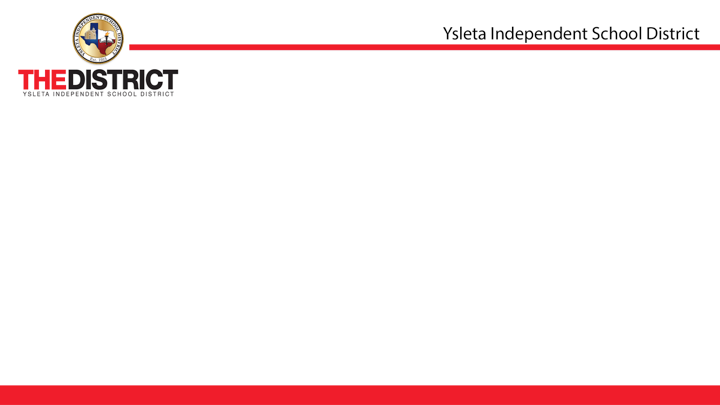 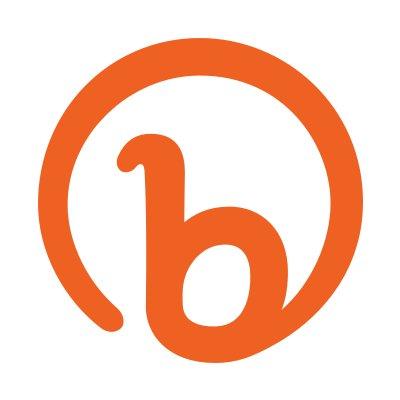 bit.ly
Have you ever tried giving an impossibly long web address to someone? Use bit.ly to shorten the address and make it more manageable! Links can be customized too! FREE!
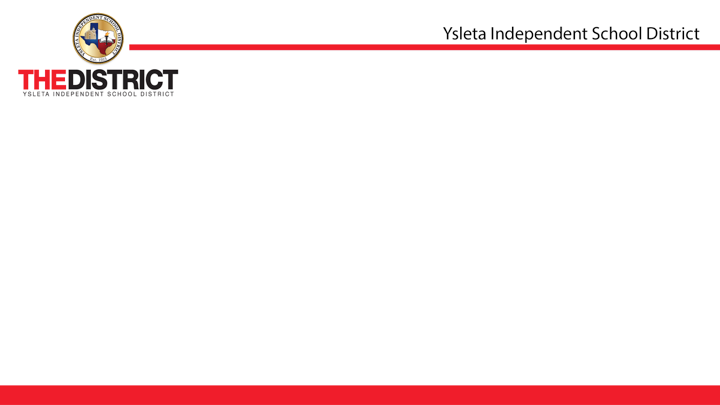 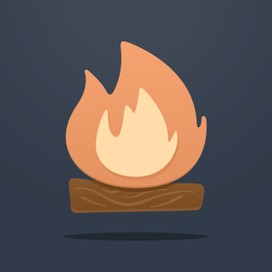 Smore
Beautiful newsletters in minutes. Look like a pro even if you have zero design experience!
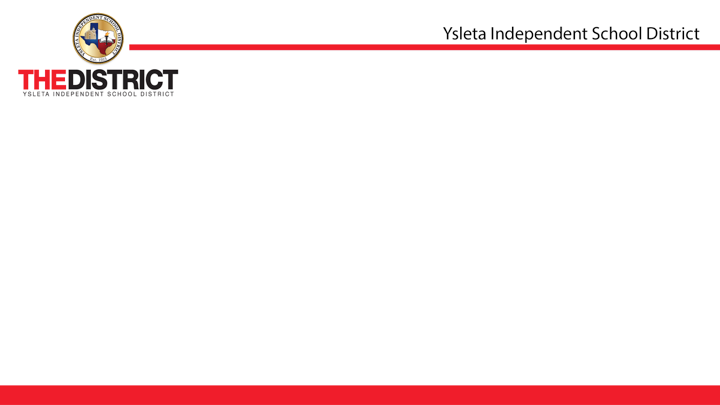 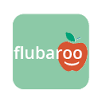 Flubaroo
An awesome add-on to Google Forms. It automatically grades assignments you create with forms!
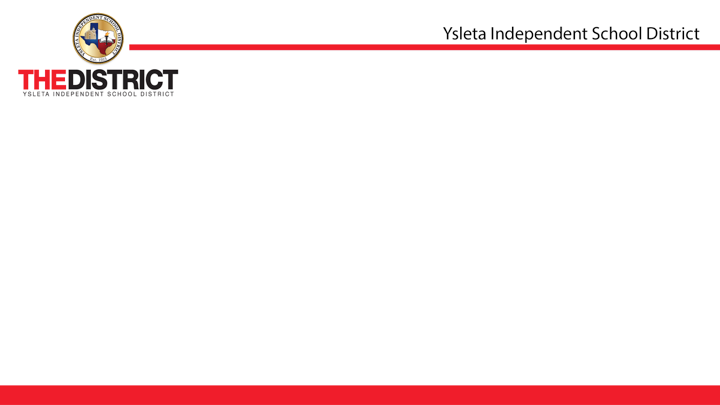 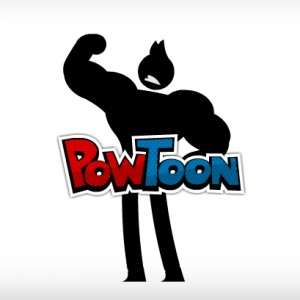 PowToon
A Chrome add-on that allow you to easily create an animated video or presentation for FREE --- in just 10 minutes. It’s awesome!
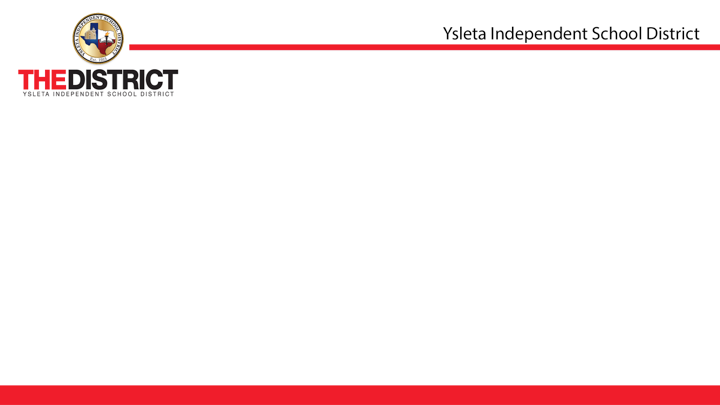 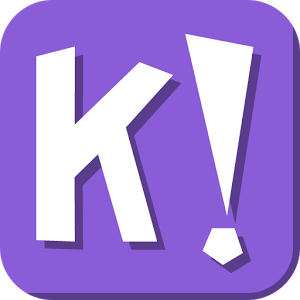 Kahoot
A FREE online quiz system that allows people to join with ANY device. Participants compete for points. A really fun application for reviewing information!
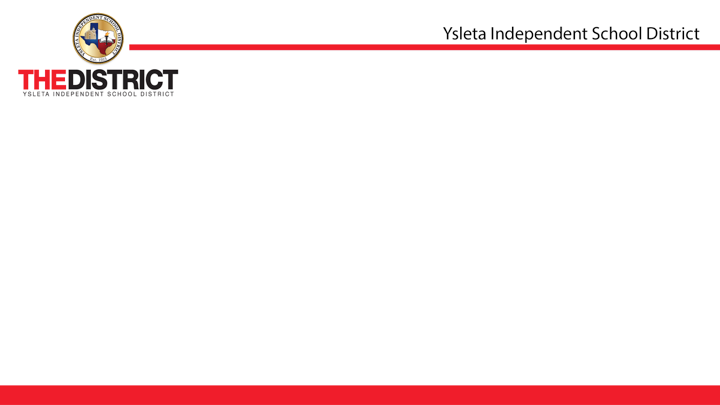 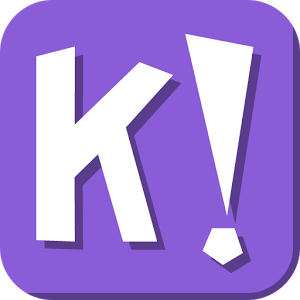 Kahoot
Quiz Time!
Google – search countdown timer
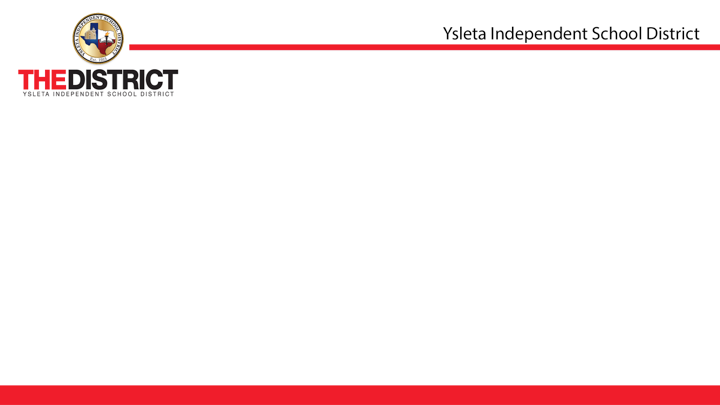 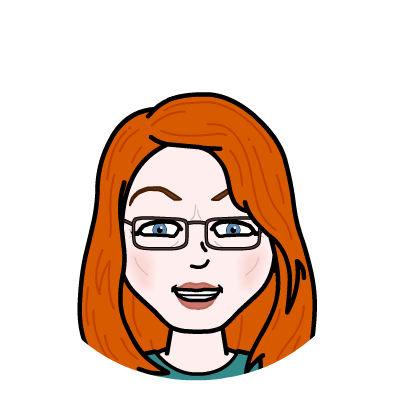 Questions?
Shelley Smallwood
Contact me at ssmallwood@yisd.net